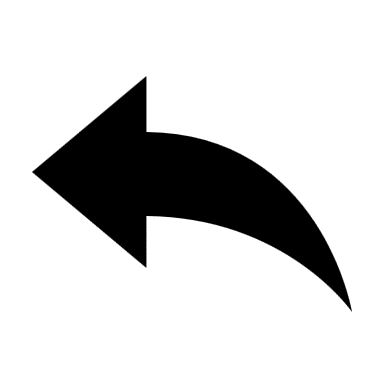 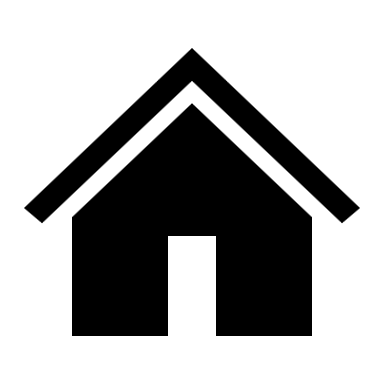 FunctionalTechnical DiscoveryTemplate
Also available as a word: Technical Discovery note document.docx
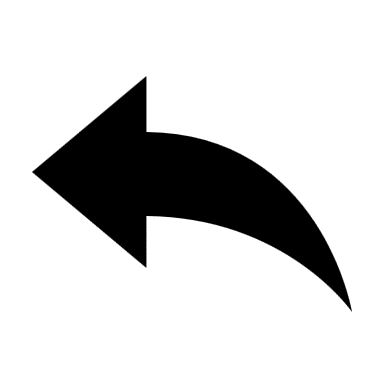 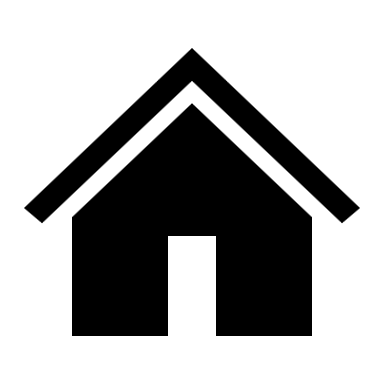 Discovery Guideline
Please create for each discovery persona one Situation Sheet
You can share the external ones with prospects, internal are only for [Vendor]
A summary of the Technical Discovery notes should be added to the OSD
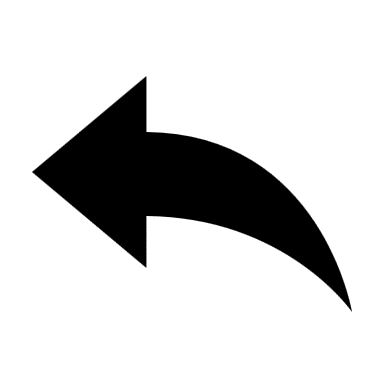 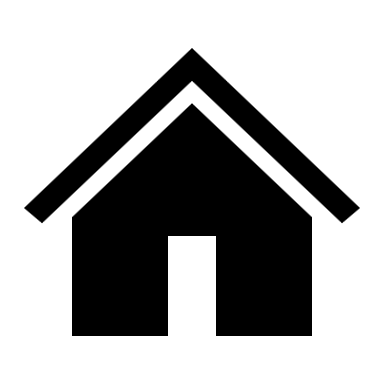 Situation Sheet (internal)
Attendee (Name and Role)  Tell me, before we get started, how did you ascend to this position of power and authority at [Clientname]?”
Demographics Tell me about your team – how many people? Where are they located? How long have they worked at [XX]? How is the company organised? Locations? Brief history?
Sales Discovery Summary
“<Mr. or Mrs. Customer>, my colleague Mike has given me some background on the project, and I understand you're looking to accomplish XYZ. Since I will be the one on site to present our solution to you, I'd like to take just a few minutes of your time to ask you a few more questions to make sure that I fully understand what it is that you’re looking for from a technical perspective. That way, when we are on site for the demonstration, it will be the best use of your time. “Is that an agreeable approach for you?” “I understand from Mike that you are trying to do XYZ. Could you, in your own words, give me a 30- or 60- second overview of the project just to make sure we're on the same page?”
3
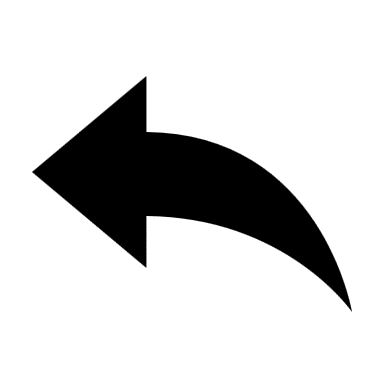 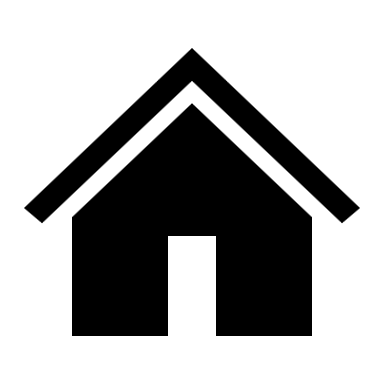 Situation Sheet (internal)
Workflows how many different workflows do you have? - Where are they located? - Are the individual workflow components distributed or in single facility? – Are the workflows physical (e.g. pure paper), fully digital, or a hybrid? How long have these workflows been in place? - How many people are involved?  Ask about that team’s experience and backgrounds; are they experienced in their practices or unskilled? - Who (or what) are the customers for these workflows and similarly what are the inputs?
Solution Landscape (ERP systems, WMS, GTM) What is your prospect’s current software infrastructure – their “tech stack” – and what are their plans for the future? Does the organisation have any previous experience with other tools or solutions like ours? If so, how did it go? If it failed, why?
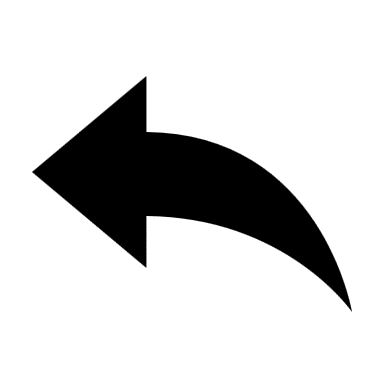 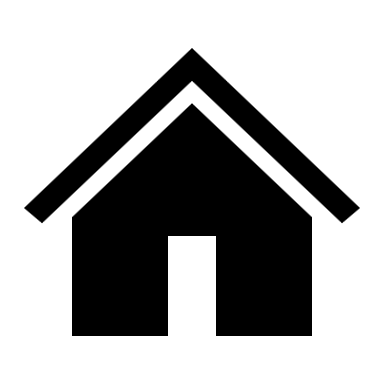 Situation Sheet (external)
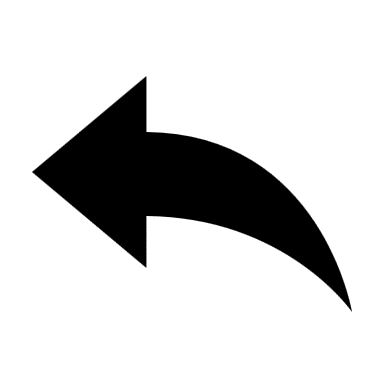 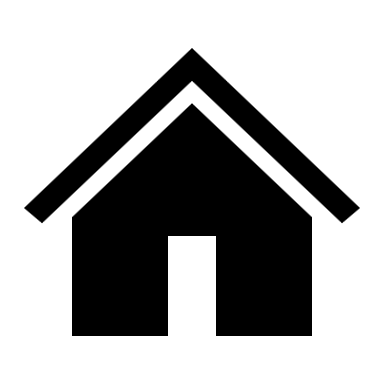 Situation Sheet (internal)
Volumes and Measurements (No of Products, Partners, BOM, Complexity, locations, productions sites, main countries in scope
Culture Tell me, is there anything that makes you unique, as a company? How will you begin to know that the new software is a success – shall we explore a few small “wins” that might be representative?” What would you consider to be an early win – a small success – once you begin to work with the new lists and services?” Is this problem getting worse – how has it changed over the past XX [days, weeks, months, etc.]?
Process, timelines, budget etc What happens if you do nothing? How long is “a while”?  Why is it possible to continue in the current mode?  What will it take to make the change – what has to take place? Are you early in your exploration of XX or are you at the point where you are actively seeking a solution? Is there a date by when you need to have a solution in place?” you ask, “And what is driving that need?” (A Critical Date (or Critical Event) is a date by when the prospect needs to have a solution in place, and it includes an explanation of why that date is important)  Tell me, what prompted you to reach out to us?” We’ve been discussing your situation for a while and I’m beginning to feel like I understand it reasonably well, but tell me, why did you reach out to me in the first place? Are there specific goals or objectives that you need to achieve, or that are at risk?” Measurements today?
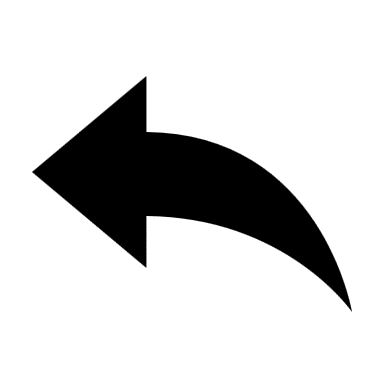 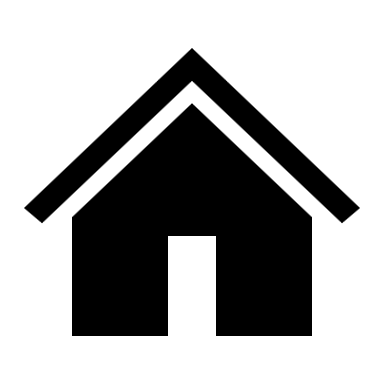 Situation Sheet (external)
Mutual Action Plan
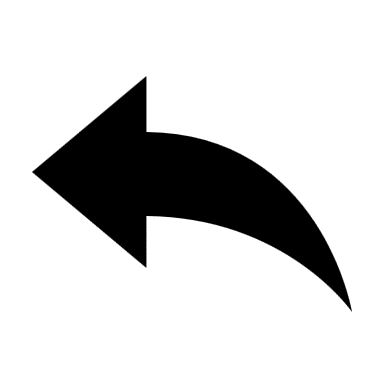 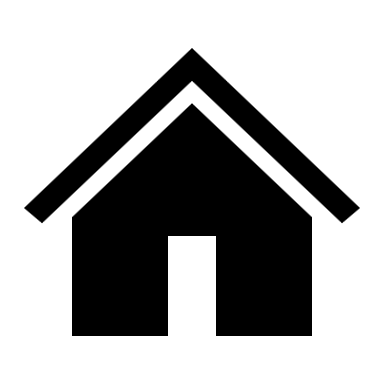 Situation Sheet (internal)
Demo Meeting   Attendance, Roles and Meeting location Who’s going to be in attendance? What are their roles? Are they hand-on users, technical principals, management, decision makers, etc.? What are the meeting logistics? Is it a secure environment? Will I have internet access? Are we meeting in a conference room or someone’s office?
After Discovery